NATIONAL CITIZENS’ INQUIRYA Small-Town Lawyer’s Perspective
Maurice 
Gatien

May 18, 2023
Introduction & Overview
Intimidation – The Process is the Punishment
The Clown Deals
The BOLD Lie Technique
Numbers – Myth & Reality
Charter of Rights
Hope for the Future
Perspective
Executive Summary
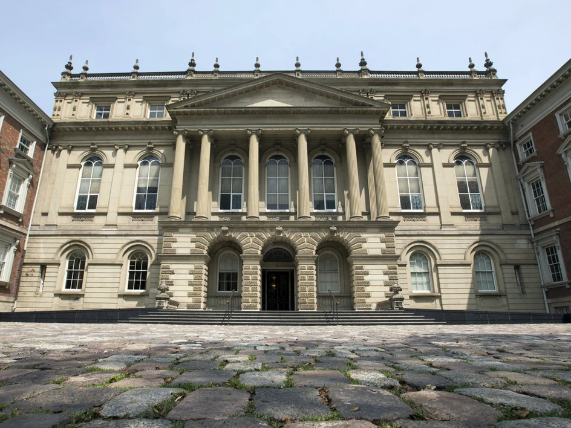 Graduated from the last class to attend Osgoode Hall Law School downtown location in 1969
Suspension by LSO – September 29th 2022
Potluck Supper in a barn – Dunvegan – January 27th 2023
Farmer facing the Powerful
Pierre Trudeau – the father: 1982 Enactment of the Charter
Justin Trudeau – the son: 2022 Enactment of Emergency Act -
Introduction:Respecting the Many, Not Just the Few
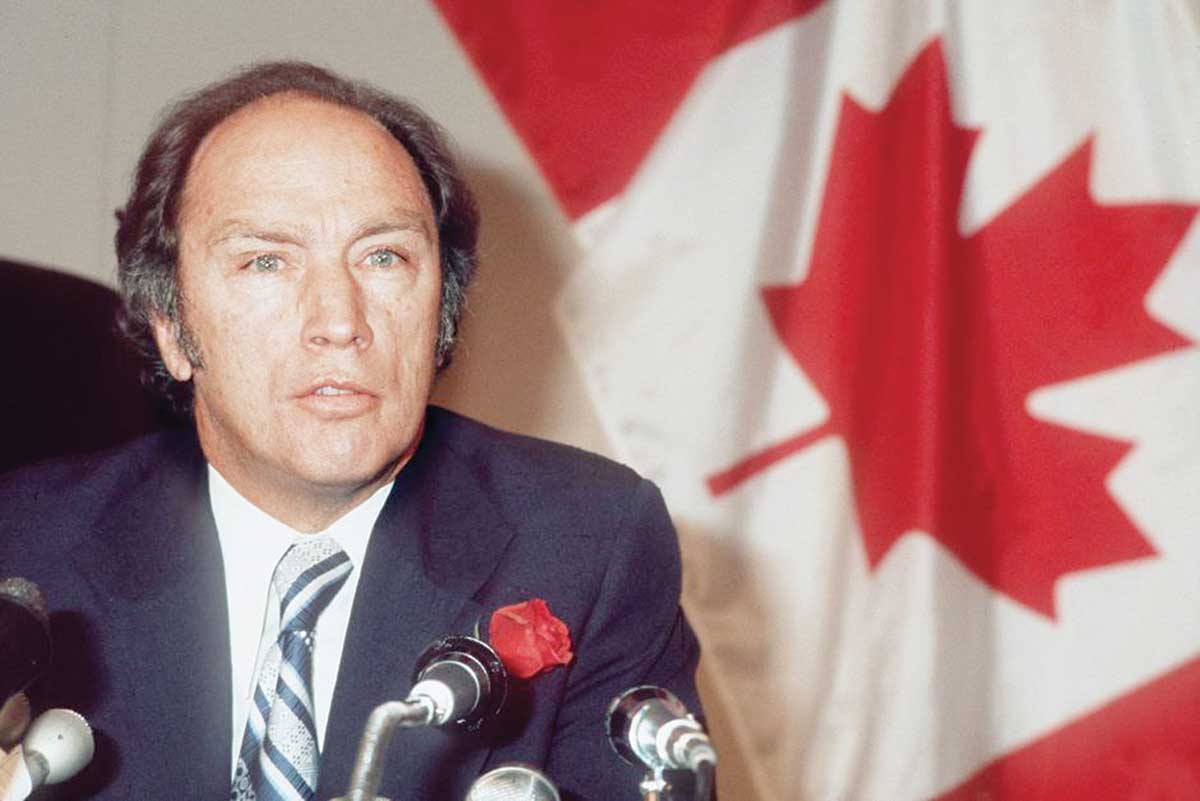 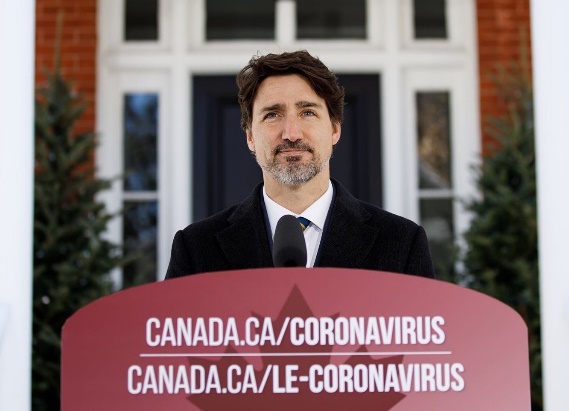 Defending an Anthem Singer and a Small Business Owner under Reopening Ontario Act:
Up to 1 year in jail
Up to $100,000 fine
Defending people from Bullying and Intimidation – Shield against Harassment
Doxing of Home Address
Threats, assault, vehicle theft & vehicle sabotage 
Walk to Ottawa in freezing cold of February – to protest against violence vs. lawyers
Intimidation: the Process is the Punishment (1)
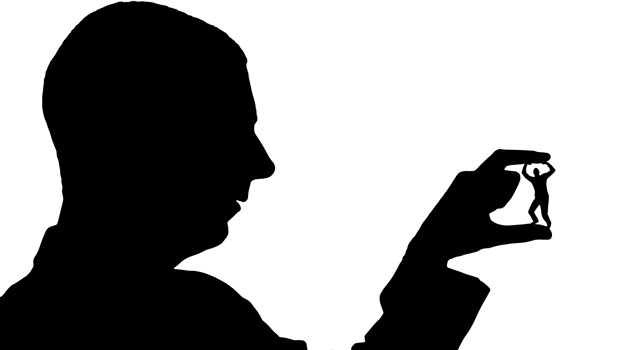 Blocking of paid ads describing actual local Covid stats – Suppression of the “Good News”
$10,000 Reward for Bat #2
$1 for every $1B made by Pfizer – raising money for Women’s Shelters
Intimidation: LSO complaints
PM’s Privy Council Office
Vaccine Extremists - Demonization
Adjudicator came from law firm that represents: Pfizer, Moderna, Astra-Zeneca, CPSO, College of Psychologists, CMPA
Satirical & Scathing Treatment of Pfizer Profits and of Bat Theory
Intimidation: the Process is the Punishment(2)
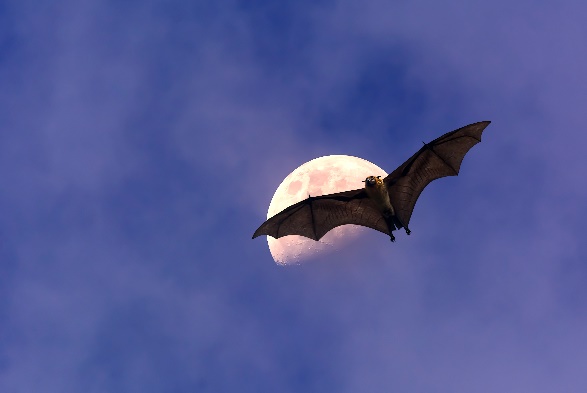 Normal Negotiations:
50-50 to 55-45 split
Mutual Respect
Long-term & Short-Term considerations
In-house vs Out-source
TTC, OTC, Hydro 
Big Pharma Fines History – Need for Caution 
Self-testing – no medical or law school uses this method
Self-marked exams
90 days instead of 3 years
The CLOWN DEALS (1)
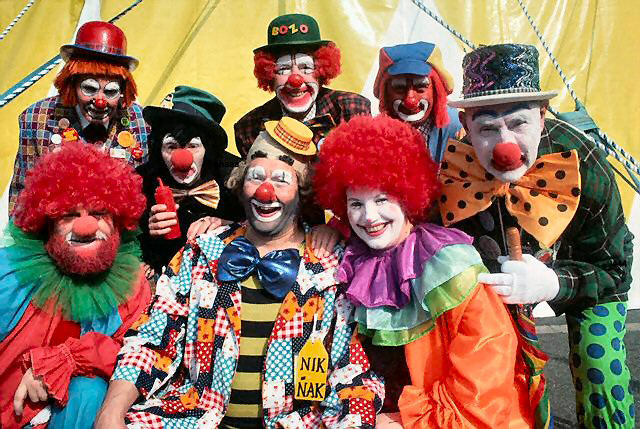 Benefits to vaccine makers:
Contributions to R&D
All Vaccine Jab Costs paid
All Marketing Costs paid
Massive (free) support from Media + Censorship
No Liability
No vaccine injury reporting
Mandates
Doctors – Threat to Licenses
Self-tested authorizations
NO stock options, no sharing, no royalties for Taxpayer. NOTHING.
The CLOWN DEALS (2)
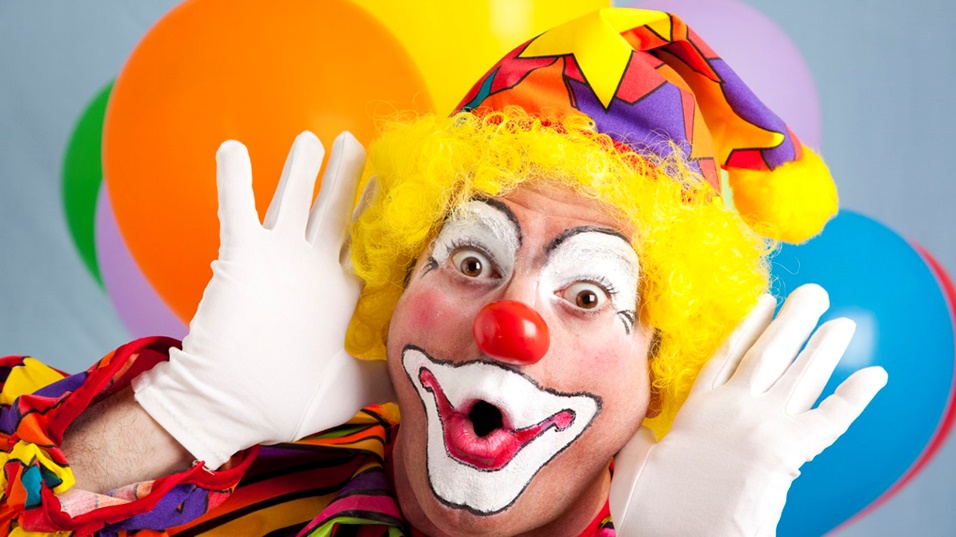 Office Tower with Ghost Tenants
The PARIS Con after WWI
Madoff Scam
Mortgage Bundling Con - 2008
Many Other Cons: Bre-Ex, Nortel, FTX, etc.
Same Pattern: BOLD Lie
Why the BOLD Lie works:
Naivety & Reciprocity
Consequences of discovery
The BOLD Lie Technique (1)
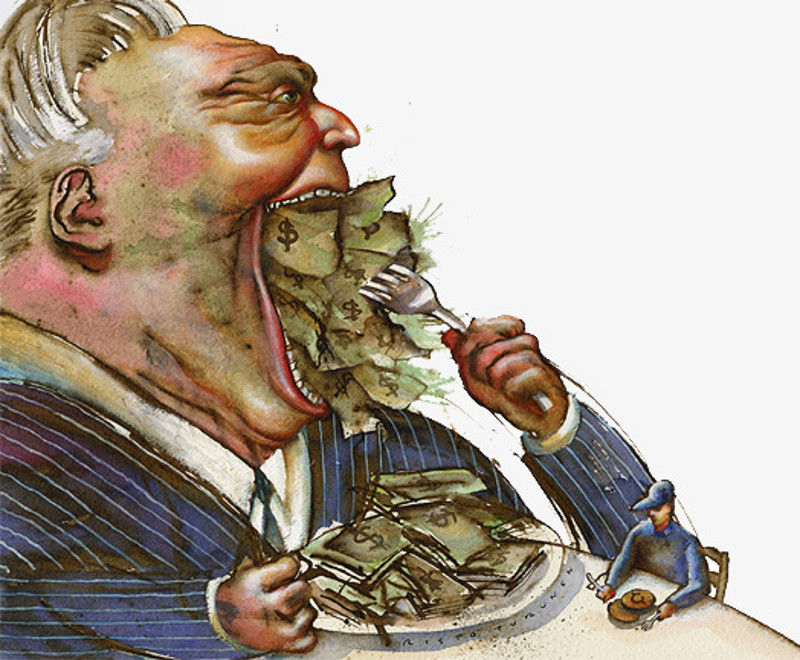 2020: Geyser Pharma & Gil Bates
2019 Income: USD$16B
Celebration on Yacht
Drowning Man – Fear of Dying
Rope to rescue: $1.50/ft cost = $30.00/ft price
Covid = Two (2) BOLD Lies
#1: You are going to DIE
#2: Only the Vaccines will save you
NO promotion of good health
Gyms closed. Liquor stores open
Massive wealth transfer
Yachts & private jets on back-order
Ferrari & Lamborghini sales Up
New Billionaires by the dozens
The BOLD Lie Technique (2)
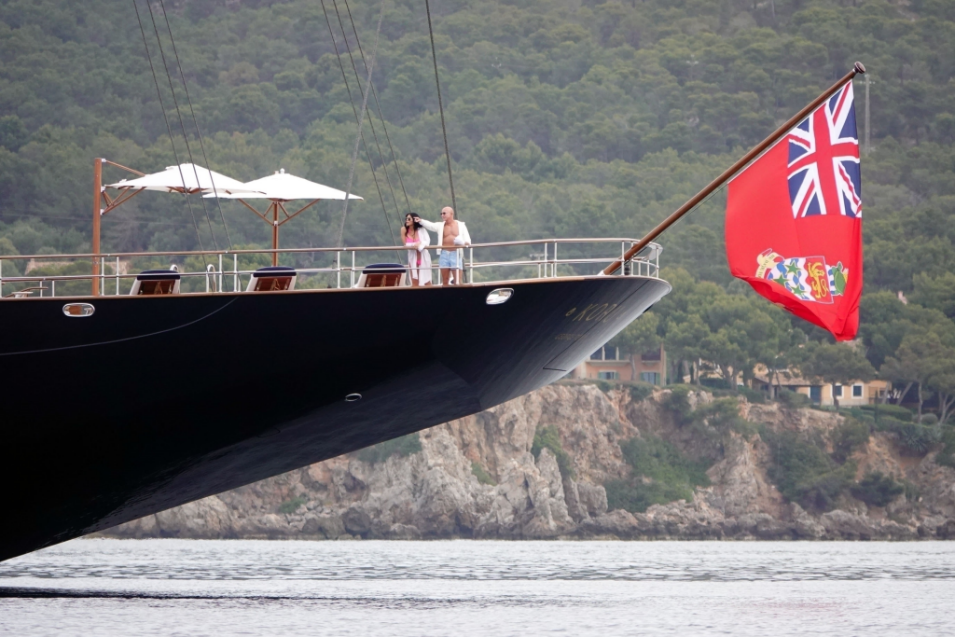 Anecdotal: Interaction with local lawyers, nurses, EMTs, police despatchers, teachers
Statistical: Eastern Ontario Health Unit Region: 213,000 people. Covid deaths: 96/yr. Zero deaths under Age 40. 
Co-Morbidities Not Tracked.
Ottawa Health Unit Region: 1,017,000 people. Covid deaths: 355/yr.
Niagara Health Unit Region: 478,000 people. Covid deaths: 197/yr.
York Health Unit: 1,173,000 people. Covid deaths: 388/yr
ONTARIO: 15.3 million people. Covid deaths: 5,470/yr. 
Average yearly rate: UNDER Four (4) one-hundredths of 1 percent
Pandemic or Panemic? Good vs. Bad News
The Numbers: The Myth and the Reality
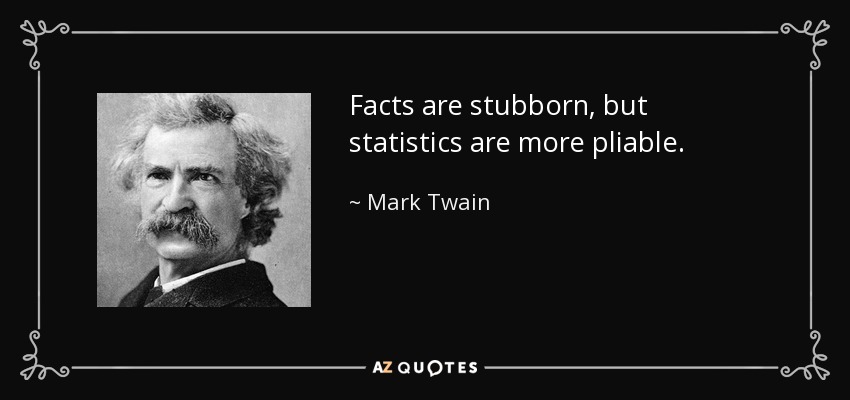 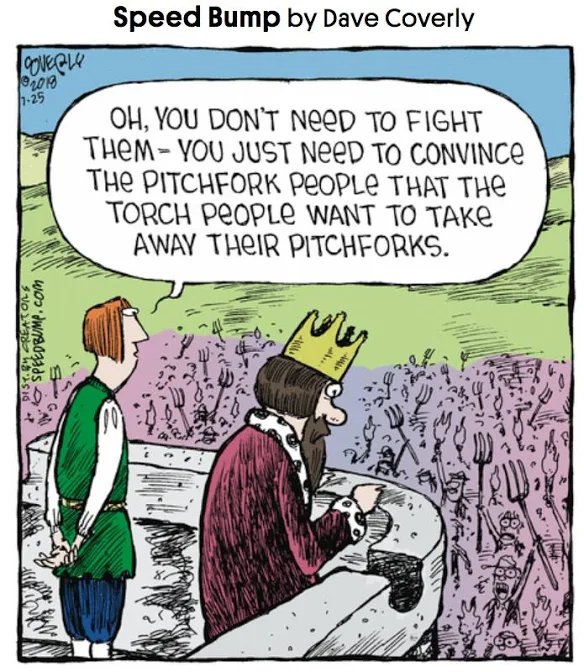 1215 (after a War): the Magna Carta 
Short list of rights
Just 25 People – Just 25 Lords & Barons
Magna Carta rescinded in 1216 – re-affirmed in 1217 (after another war)
In 1600’s – Divine Rights of Kings – another war
In 1911 Parliament Act passed - House of Lords approval no longer needed
 In Canada, constitution repatriated from England in 1982 and Charter of Rights implemented
Rights of Commoners – day-by-day, month-by-month, year-by-year – all rescinded in a matter of days in March 2020 based on panic & fear
Charter of Rights – Brief History (1)
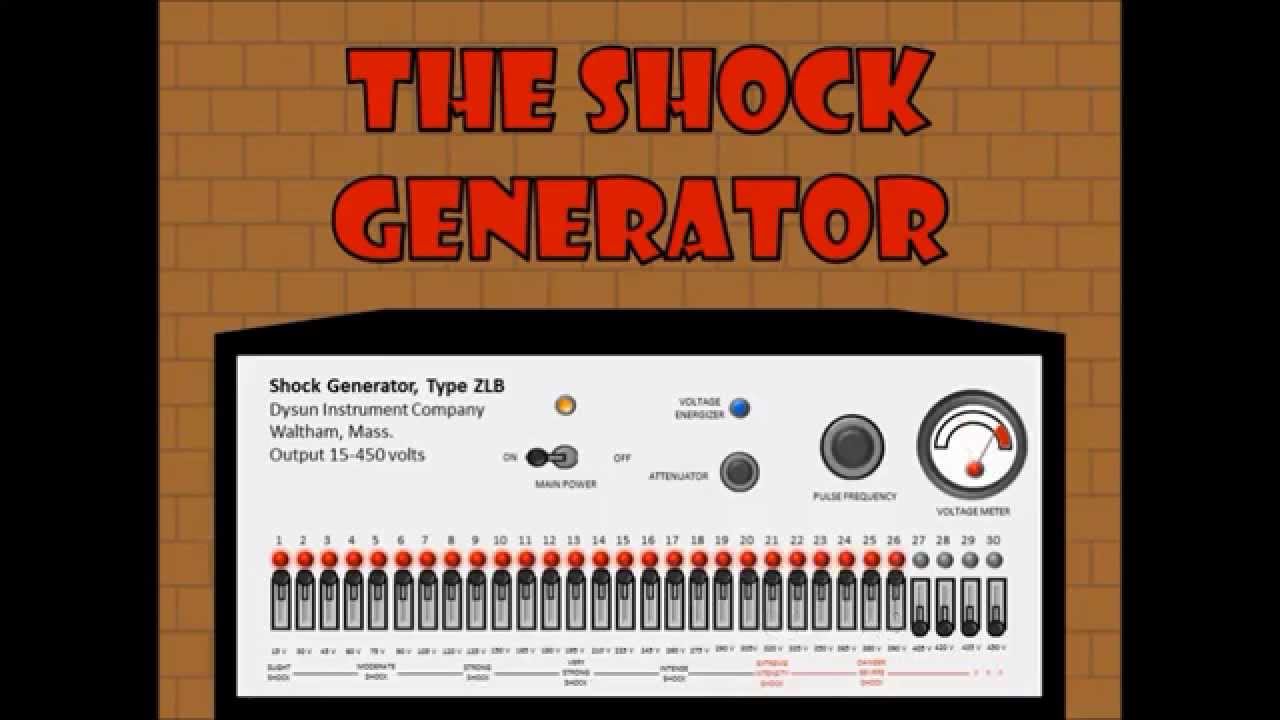 Ongoing sophistication of Advertising & Propaganda – since WWI
Expanding platforms: newspaper, radio, TV, phones, internet – 24/7
Human bandwidth – cluttering the shelf-space with junk info
Experiments in Manipulation:
Milgram Experiments
Elevator Conformity Experiments
Stanford Prisoner Experiments
1930’s Germany – lawyers & judges first to purge. Midwives, the last.
Capturing the positions of Trust
News Silos – Divide & Conquer
Charter of Rights – Brief History (2)
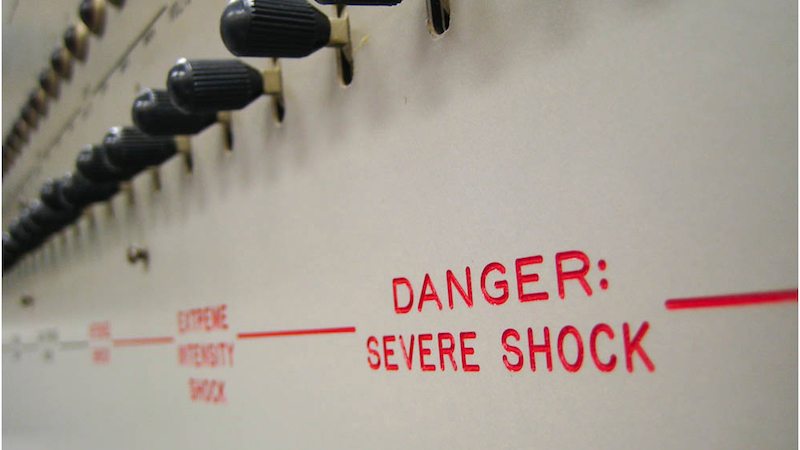 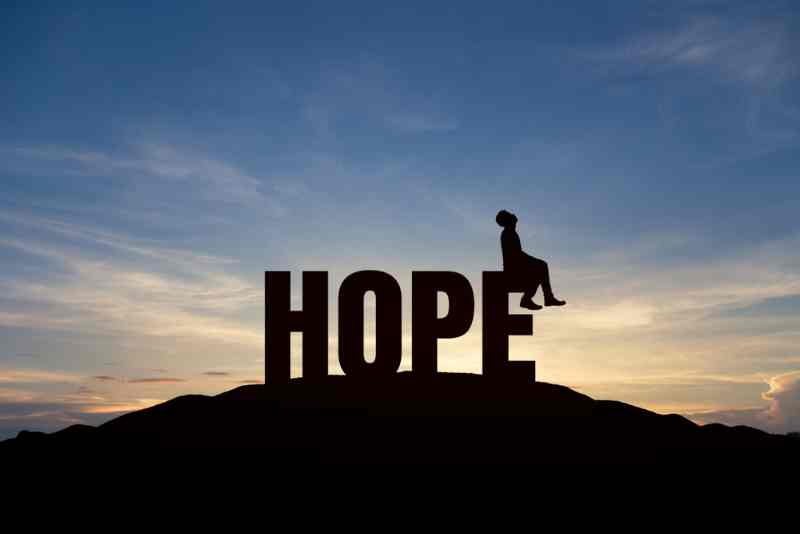 Clown Deals: Case Studies in Law & Business Schools
Law Societies – robust courses: Charter Rights, Ethics
Colleges of Physicians:
Code of Ethics – Informed Consent
Health expertise – Nutrition, Breathing, best practices
Historians: Corruption as Influencer
Journalism Schools: focus on evidence + avoiding censorship
Media: focus on good health and positives in the news/weather
Education: teaching foundational values and useful life skills in HS – a FILTER
Teaching about the Few and the Many
HOPE for the Future – Meeting the Challenges
Mindfulness about importance of:
Guardrails: Critical thinking/Rule of Law
The Many and the Few – Dynamic Balance
Shakespeare: “First, Let’s kill all the lawyers”
Intended as compliment: to describe first thing a tyrant would try to do
Lawyers have critical role to play as protectors of the Many, at times at the expense of the Few
Most satisfying moments of past 3 years:
Helping vaccine injured – Lancaster Meet-up at Grocery Store
Walking to Ottawa – the last 5k
Helping the Anthem Singer
Perspective
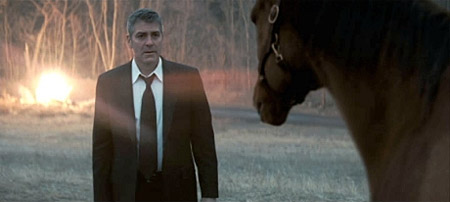 Follow up questions
mauricegatien@proton.me
No man is an island,Entire of itself.Each is a piece of the continent,A part of the main…
Each man's death diminishes me,For I am involved in mankind.Therefore, send not to knowFor whom the bell tolls,It tolls for thee.			(John Donne)
Voltaire: Il faut s’occuper de son Jardin – We must cultivate our own Garden.
Gratitude: Thank you for the efforts of everyone today and in other sessions.
Inspirations
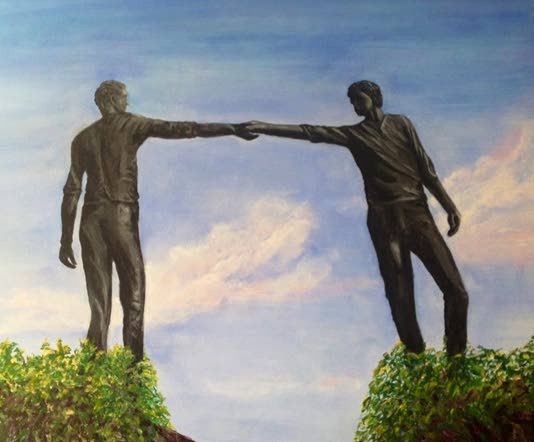